Figure 1. Examples of chromosomal rearrangements. Top left: balanced (reciprocal) translocations are those in which ...
Hum Mol Genet, Volume 23, Issue R1, 15 September 2014, Pages R76–R82, https://doi.org/10.1093/hmg/ddu278
The content of this slide may be subject to copyright: please see the slide notes for details.
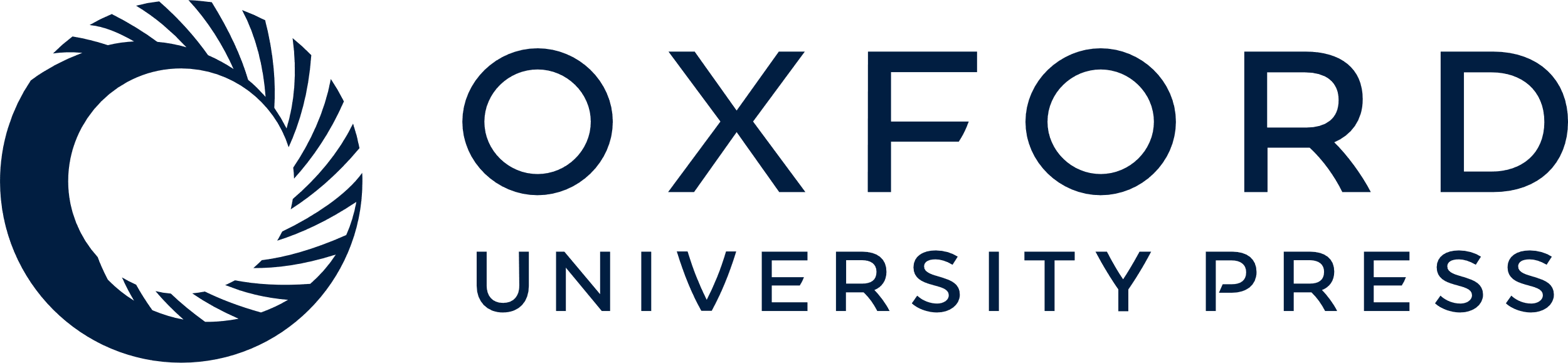 [Speaker Notes: Figure 1. Examples of chromosomal rearrangements. Top left: balanced (reciprocal) translocations are those in which there is an exchange of genetic material between chromosomes (arrows), but no net gain or loss. Top middle: an extra derivative chromosome (arrow) has been inherited from a parent with a balanced translocation, resulting in trisomy of some regions. Top right: inversions, in which a segment of a chromosome is flipped, can result from two breakpoints (dashed red lines) situated on one chromosome arm (paracentric) or on either side of the centromere (pericentric). Bottom left: deletions can occur between breakpoints on the same chromosome arm (interstitial) or at the ends of the chromosome (terminal). Bottom right: duplications form two categories, depending on whether the duplicated segments lie in the same orientation (tandem) or have become flipped (inverted).

Figure 2.Examples of chromosome rearrangements affecting gene expression. Top left: normal DNA interactions can be disrupted by translocations causing derivative chromosomes to alter their location within the nucleus. A translocation causes abrogation of normal long-range cis-interactions on the red chromosome (visible on the left panel) and causes new interactions to occur between regions of the different chromosomes (right). Top right: an inversion with breakpoints (red dashed lines) situated within two genes in opposite orientations causes both to be placed under the control of cryptic promoters and fusion transcripts to be produced. Middle left: an intergenic deletion that does not involve coding regions of genes but deletes regulatory elements. In the normal situation (top), gene A is repressed and B expressed. Deletion of the silencer of A and the enhancer of B causes a change in the expression of both genes. Middle right: duplications can result in an increase in the copy number of genes and generally an associated increase in their expression. Bottom: chromosome rearrangements may disrupt loops that occur between genes in multigene complexes, causing hierarchical gene expression effects. In this example, the association with gene 1 at a site of transcription causes gene 2 to associate, which in turn causes gene 3 to do the same. Disruption of gene 2, preventing this association from occurring, also prevents gene 3 from initiating, meaning that a chromosome rearrangement involving gene 2 affects not only the expression of that gene but also that of others downstream in the cascade.



Unless provided in the caption above, the following copyright applies to the content of this slide: © The Author 2014. Published by Oxford University Press. All rights reserved. For Permissions, please email: journals.permissions@oup.com]